Ефективне планування, використання та оптимізація робочого часу в процесі прийняття управлінських рішень
Череп Алла Василівна, д.е.н., професор кафедри фінансів, банківської справи  та страхування
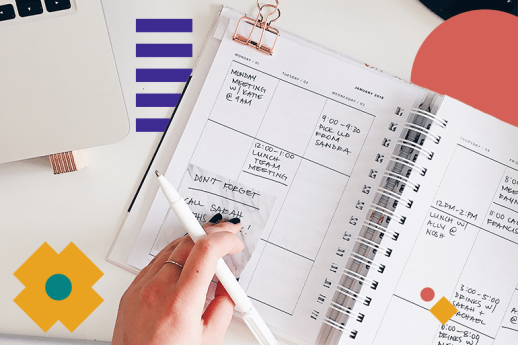 Види і способи планування
Планування передбачає: обґрунтований вибір цілей, визначення політики, розробку заходів та методів досягнення цілей, забезпечення основи для прийняття наступних рішень.

Залежно від тривалості планового періоду плани поділяються на: довгострокові (стратегічні); середньострокові (поточні); короткострокові (оперативні).
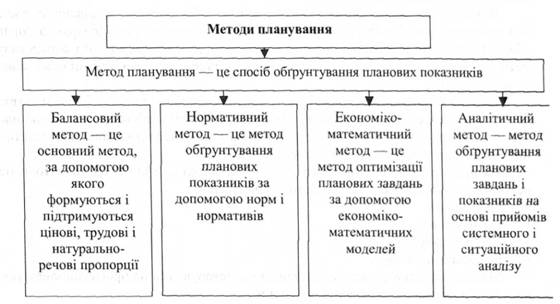 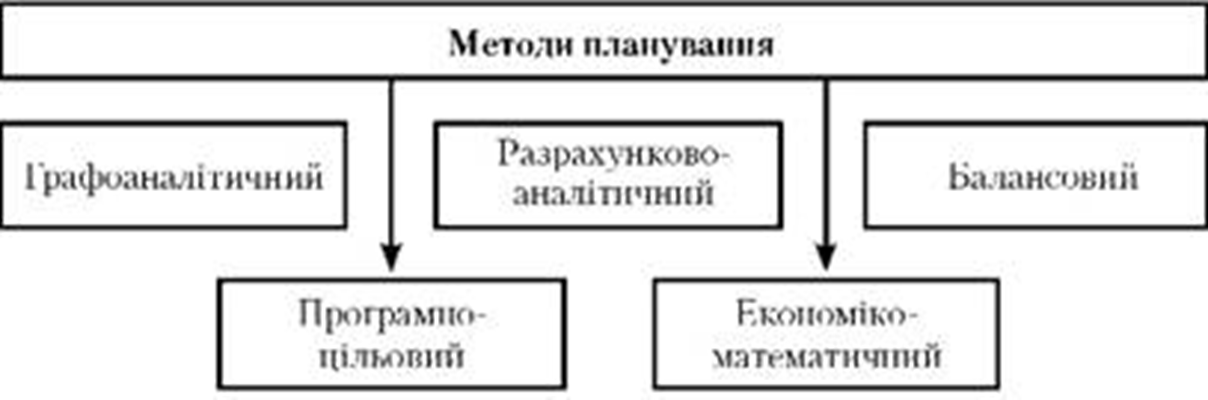 «Гнучке » і «жорстке» планування
Гнучке планування - це перелік справ без точної прив'язки до часу чи звичайний список справ.

Цим справах ми присвоюємо пріоритети і призначаємо кількість часу на їх виконання. В цьому випадку у нас не виникає стресу від встановлення жорстких рамок. Раптово які виникли не заплановані діла не будуть вибивати з колії.

Звичайно, при такому плануванні є ймовірність невиконання всіх намічених справ, але якщо виставляти пріоритети, основні важливі справи все-таки будуть зроблені.
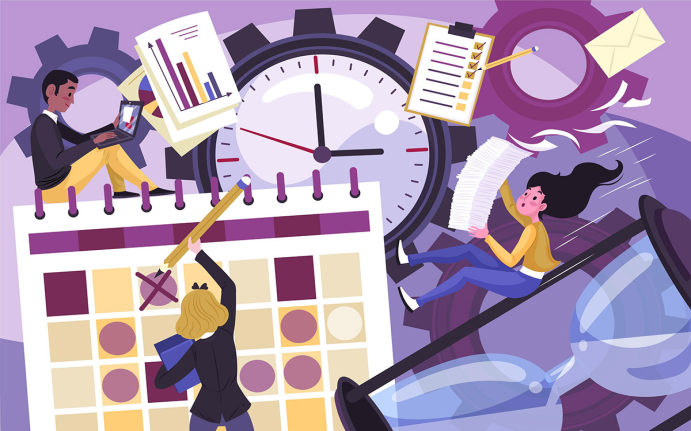 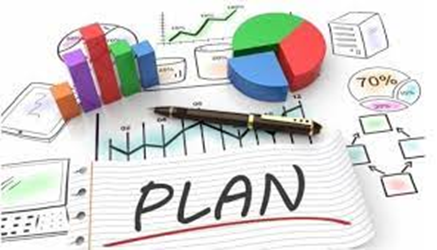 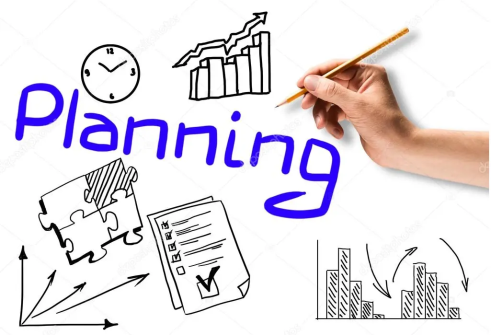 Жорстке планування - це більш відповідальний метод. При його використанні фіксується чіткий інтервал часу для виконання кожного завдання.
При такому плануванні основне - це точне дотримання часу, навіть якщо завдання не виконане до кінця. Якщо ж завдання не виконане, то її завершення можна продовжити в резервний час або запланувати продовження на наступний день.
Цей метод вчить орієнтуватися в часі і планувати короткострокові справи
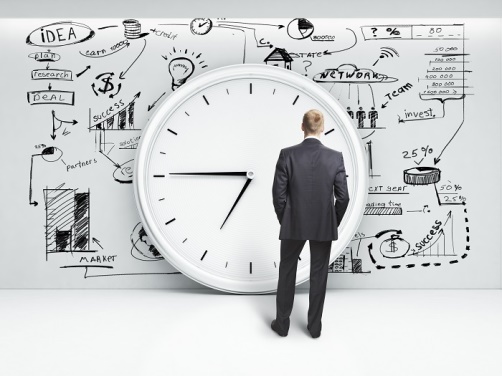 SMART критерії постановки цілей
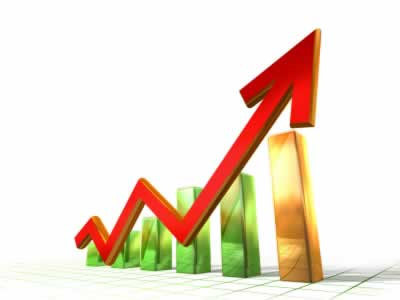 Техніку SMART цілей можна звести до першого критерію - конкретика. Особисте життя можна більш-менш переглянути з горизонтом в 1 рік – далі бачення майбутнього буде важким. Використовуйте смарт метод для середньострокових (рік) і короткострокових (тиждень; місяць) цілей.
Для довгострокових цілей більше підходить ставити не конкретні цілі, а цілінапрямку руху. Чистий самообман – ставити довгострокові цілі, і тим більше, цілі на все життя за методом SMART.
SMART метод допомагає вибрати формулювання бажаного / планованого результату. Це просто форма запису ваших цілей, а не методика їх досягнення
Поняття цінності і цілі
Цінності є не тільки наше ставлення до об’єктивних речей, а й предмет, який знаходить потреба для свого задоволення, отже, це – функція предмета задовольняти наші потреби. Маючи таку складну будову, цінності в процесі діяльності виконують роль останньої підстави вибору цілей і засобів реалізації діяльності.

І ціль, і цінність виступають регулятором діяльності, проте між ними є відмінність. Ціль також має важливе значення в процесі діяльності. Вона ідеально містить в собі майбутній результат діяльності, таким чином спрямовуючи і організовуючи весь діяльний процес. Як така спонукальна сила, ціль є складним інтегральним об’єднанням знань, волі, емоцій, цінностей, і на відміну від цінностей . вона є технологічним утворенням, елементом проективної свідомості і завжди викликає доцільну дію. Цінність же зберігає елемент нездійсненності, недосяжності і завдяки йому духовної піднесеності.
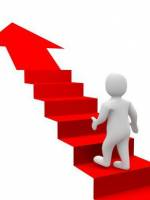 Причини недосягнення цілей і способи їх подолання.
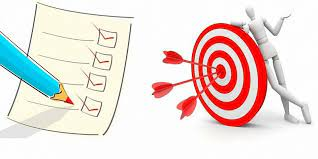 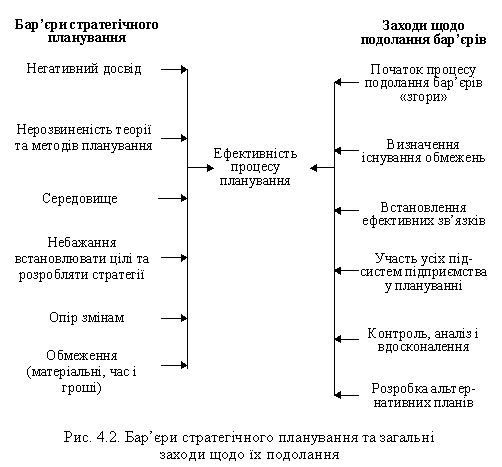 Правила розміщення пріоритетів. матриця Ейзенхауера
Сенс матриці Ейзенхауера полягає в оцінці конкретного завдання по параметрам важливості / терміновості і сортування списку справ за цим принципом. З якою метою це використовується на практиці?
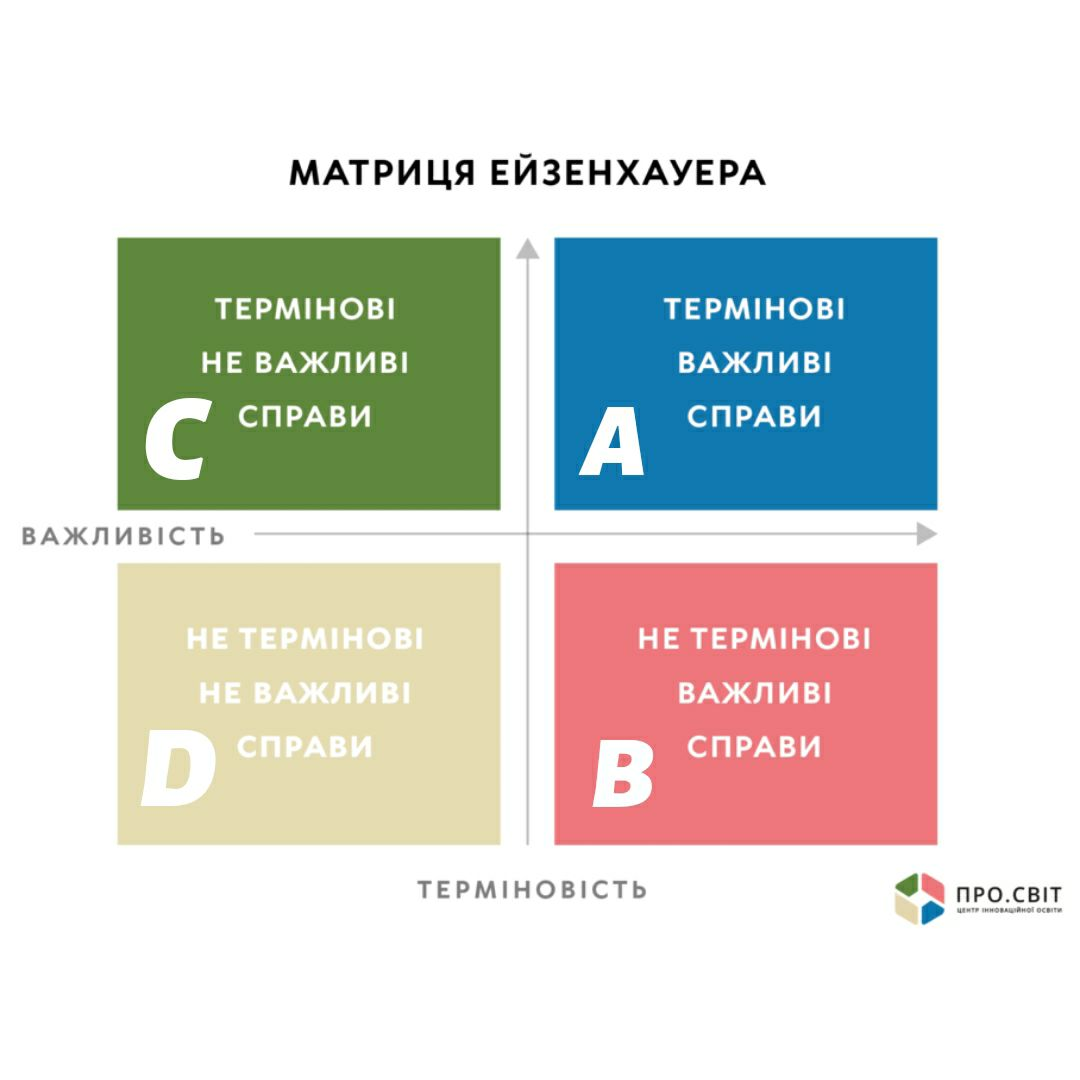 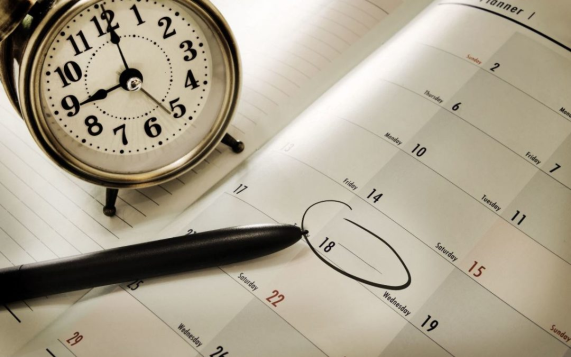 Два варіанти:

Планування. Дуже часто людина орієнтується в першу чергу на дедлайни завдання, забуваючи оцінити їх необхідність. Даний метод допоможе зосередити свої сили на тих речах, які дійсно будуть наближати вас до поставленої мети.
Оцінка особистої ефективності. В кінці тижня або місяця занесіть в таблицю виконані завдання. Таким чином ви зможете проаналізувати своє вміння розставляти пріоритети. Зрозумівши, які помилки були допущені, у вас вийде більш конструктивно спланувати свої справи на наступний відрізок часу.
Делегування - як інструмент ефективного розподілу часу.
Життя компанії — це безперервний процес постановки завдань і виконання обов'язків, Делегування повноважень — це усвідомлений розподіл задач між членами команди, незалежно від кількості працівників у штаті.

3 головні причини делегувати обов'язки:
1. Нестача часу. Найчастіше потреба делегувати роботу виникає тоді, коли власник бізнесу фізично вже не в змозі виконати всі завдання самостійно. З ростом компанії, закономірно, збільшується і кількість задач.
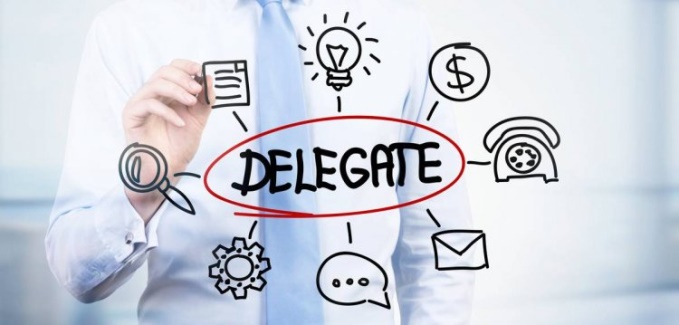 Поява нових галузей. Делегувати повноваження варто й тоді, коли на підприємстві з'являються нові галузі. Для бізнесу завжди буде вигідніше делегувати завдання між фахівцями, які вже є спеціалістами в необхідній сфері і знаються на конкретних процесах.
Завдання, які не мають прямого стосунку до основної діяльності компанії. Здається, що делеговані повноваження з прибирання офісу або ведення бухгалтерської звітності — не викликають питань.
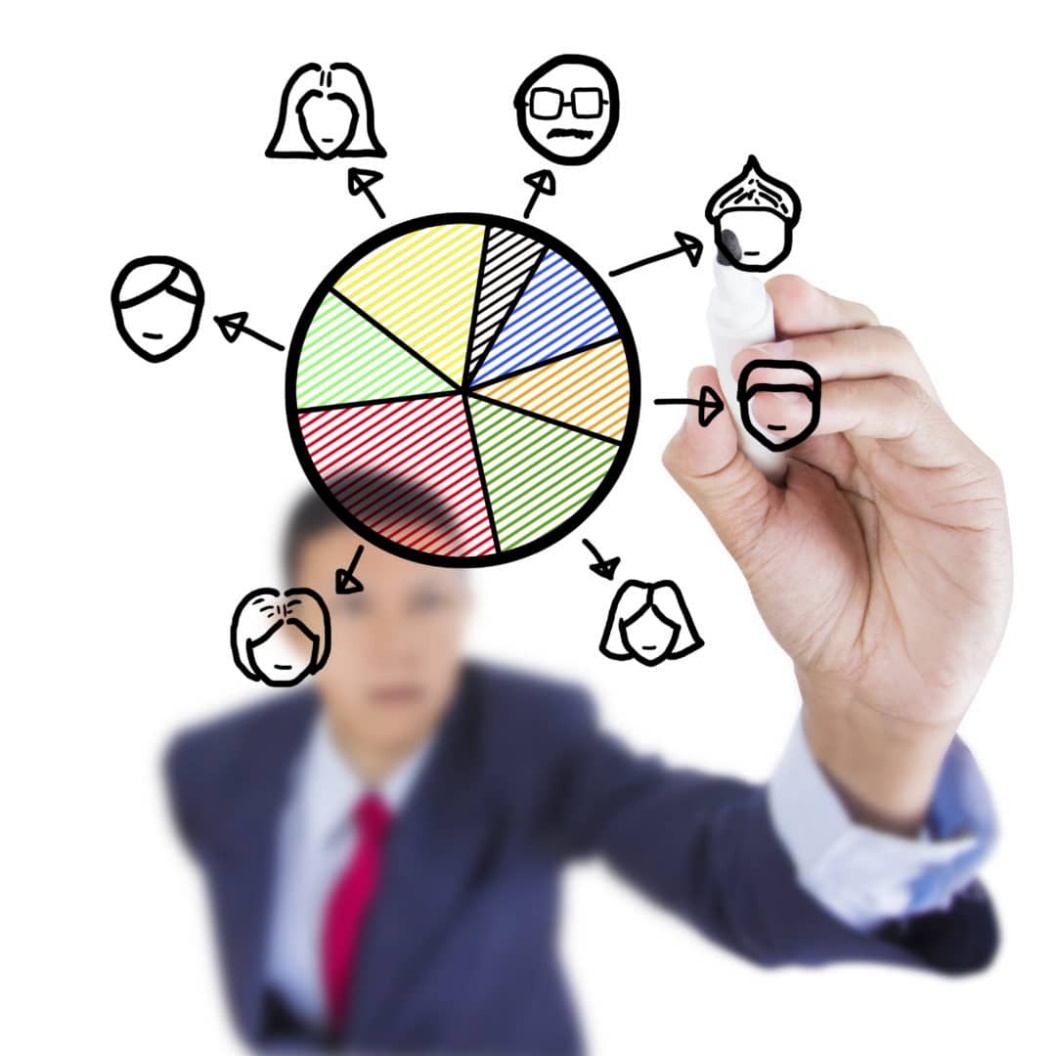 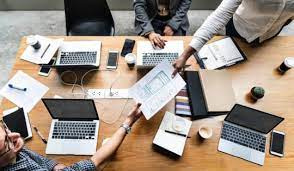 Грамотний процес делегування дозволяє розподілити задачі між співробітниками, організувати роботу так, щоб цілі були досягнуті якомога швидше і ефективніше.

Найкраще використовувати людський ресурс допомагає тайм-менеджмент — делегування завдань в потрібний час правильними виконавцями.
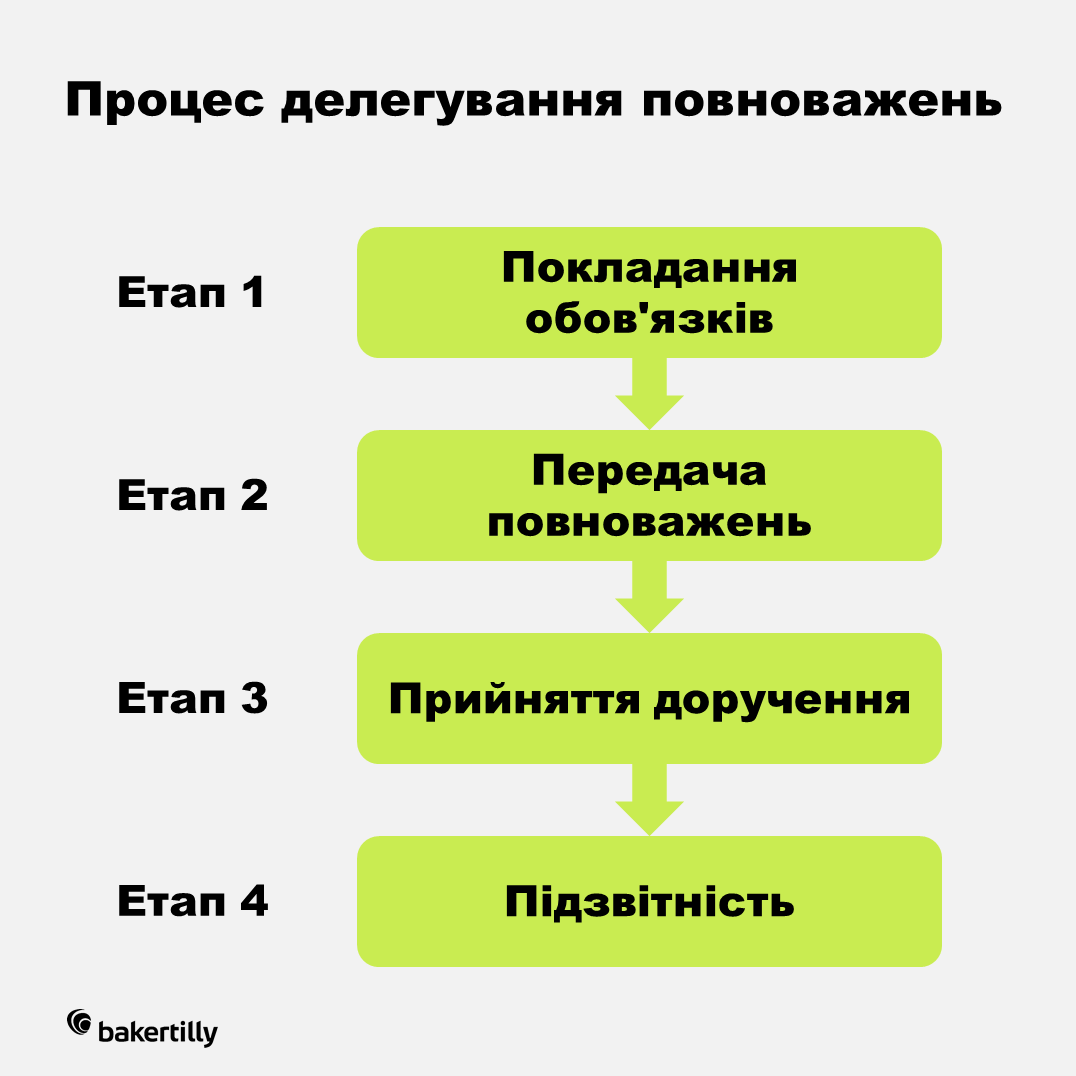 Завдання, які можна делегувати:
дрібну, повсякденну роботу: обробка пошти, складання довідок, звітів, збір інформації, відповіді на запити і т. п.
діяльність, що вимагає спеціальних знань..
попередню роботу: підготовка проектів договорів, складання порядку денного і т. п.
малозначні справи: відповіді на важливі дзвінки, відправка запрошень, складання списків.
стратегічні рішення: постановка цілей, вибір стратегії, визначення напрямку розвитку компанії.
відповідальних рішень.
представницькі дії, наприклад, видача подяк, або ведення іміджевих переговорів.
розподіл доручень. конфіденційні справи, наприклад, питання, пов’язані з комерційною таємницею.
Самоменеджмент - планування робочого і вільного часу
Самоменеджмент – це сукупність процесів, пов'язаних з плануванням, організацією, стимулюванням і контролем менеджера над власною діяльністю, які забезпечують його ефективне функціонування в системі управління. Самоменеджмент – сукупність раціональних методів і організаційних важелів управління менеджером власною працею.
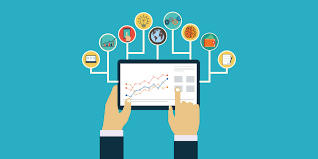 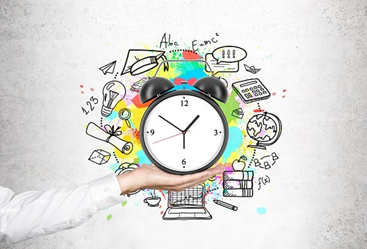 Система самоменеджменту ґрунтується на реалізації наукових підходів в сфері:

планування діяльності;
взаємодії і інтеграції власної роботи в систему зовнішнього оточення;
навчання і саморозвиток;
наукова організація праці;
моніторингу змісту власної роботи і її результатів;
контролю відповідності особистої роботи вимогам зовнішнього і внутрішнього середовища;
стимулювання власної діяльності.
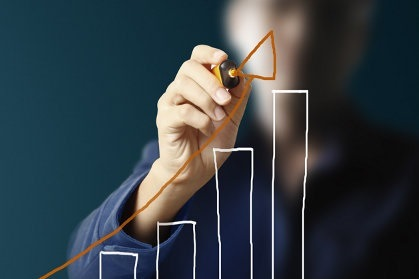 Розрахунок індивідуальних біоритмів активності
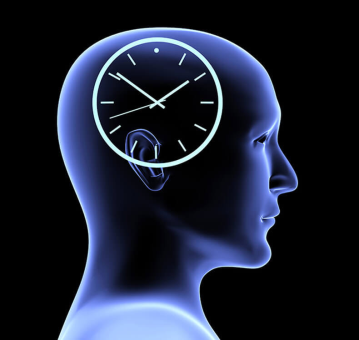 Є кілька варіантів біоритмічних програм:

- семирічні життєві цикли, при цьому кожна клітина людського тіла за сім років повністю оновлюється, тобто через сім років кожен атом людського тіла замінюється іншим атомом. Можна сказати, що кожні сім років кожен з нас перетворюється в зовсім іншу людину. Графік життя за датою народження наочно показує, в які роки можна згортати гори, а коли буде потрібно знизити життєву активність.
- середньострокові цикли, які проходять щомісяця. Для жінок наочним прикладом є щомісячний репродуктивний цикл.
- короткострокові (щодобові) цикли. Це цикли травлення, сну, що вимагають щоденної розподіленої за часом роботи нервової, гормональної та інших систем.
Алгоритм створення самомотивації
Існують декілька прийомів самомотивації:
- Перший «цеглинка», з якого будується самомотивація, – це причина (мета, мрія). Ніщо так не демотивує людини, як безглузда діяльність. Неможливо робити щось із задоволенням, якщо ви не знаєте, навіщо ви це
робите.
- Друга складова самомотивації – це змагання. Але змагання не з іншими, а з самим собою.
- Третя сходинка на шляху до успішної самомотивації – це винагорода. Якщо винагорода, спочатку передбачена за виконання роботи, вас не надихає, придумайте самі, чим ви нагородите себе за успішне досягнення мети.
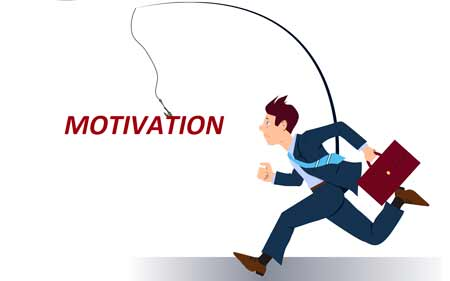 ДЯКУЮ ЗА УВАГУ!